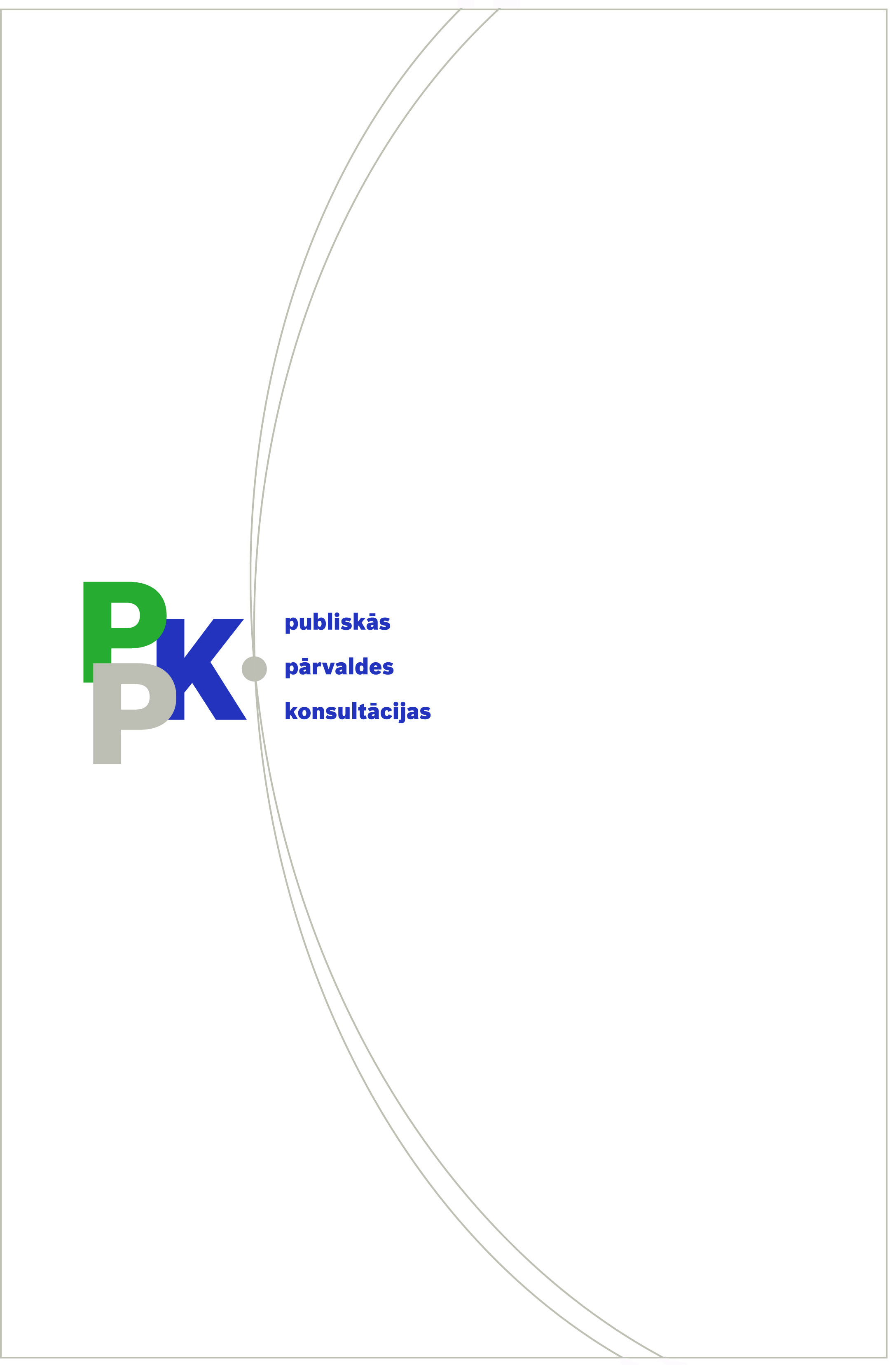 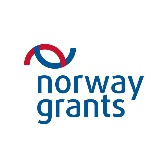 Latvijas Pašvaldību savienības 
Norvēģijas finanšu instrumenta 2009.-2014. gada perioda programmas projekts 
“Lietpratīga pārvaldība un Latvijas pašvaldību veiktspējas uzlabošana”  Nr. 4.3-24/NFI/INP-004
Pētījums
Rezultatīvo rādītāju iegūšanas iespējas izmantojot pašvaldību budžeta informāciju
Rīgā, 2016. gada 9.septembrī
PPK  publiskās pārvaldes konsultācijas

Prezentācijas struktūra
Īsi par pētījumu
Pētījuma noslēguma ziņojuma struktūra
Vispārīgi secinājumi
Ar pašvaldību budžetu izdevumu klasifikācijām saistītās problēmas
Pašvaldības gada publiskais pārskats – informācija par budžeta izpildi sabiedrībai
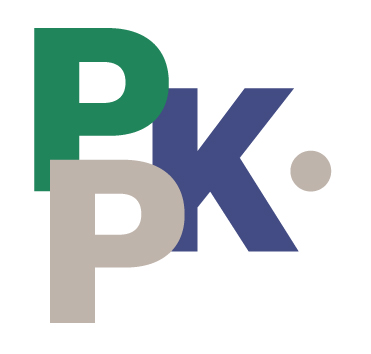 Pētījuma mērķis (no tehniskās specifikācijas)
Izstrādāt lietišķo zinātnisko pētījumu 
par iespējām izmantot pašvaldību budžeta informāciju pašvaldības vadīšanai nepieciešamo rezultatīvo rādītāju aprēķināšanai
Uzdevumi (no tehniskās specifikācijas)
Sagatavot pārskatu par literatūrā atrodamajiem piemēriem, kad budžeta datus izmanto izdevumu novērtēšanai noteiktām fokusgrupām vai noteiktu funkciju veikšanai
Izstrādāt metodiku izdevumu novērtējumam sekojošām fokusgrupām
Izstrādāt metodiku ieņēmumu-izdevumu novērtējumam sekojošiem funkciju veidiem
Izstrādāt metodiku ieņēmumu-izdevumu novērtējumam sekojošām pašvaldības aktivitāšu nozarēm

Pētījuma veicējs, pētnieki un iesaistītie
SIA «Publiskās pārvaldes konsultācijas»
Dr.oec. Inga Vilka
Dr.oec. Sarmīte Rozentāle
Dr.oec. Edgars Brēķis

8 pētījuma pilotpašvaldības
Ādažu, Cēsu, Dundagas, Jelgavas, Riebiņu, Tukuma novadi un Valmiera, Ventspils
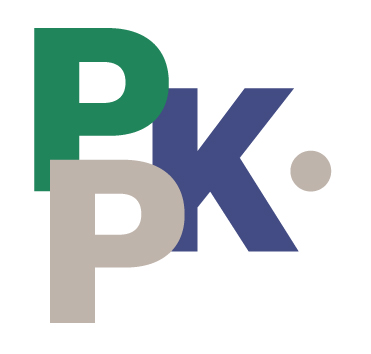 Pētījuma pilotpašvaldības
Metodes
Literatūras studijas – teorētiskie aspekti, pētījumi, rokasgrāmatas, dažādi pieredzes gadījumi
Latvijas tiesību aktu un citu dokumentu studijas
Pašvaldību budžetu datu no VBPB datu bāzes un citu statistikas datu analīze
Pilotpašvaldību situācijas analīze – intervijas, dokumentu un citu materiālu un budžetu analīze
Pilotpašvaldību seminārs
Pētnieku darbs grupā un individuāls darbs
Pašvaldību budžets kā instruments
plānošanai
finanšu kontrolei 

snieguma mērīšanai un novērtēšanai
uz rezultātu orientētai vadībai
atskaitei  par rezultātu 
iedzīvotāju iesaistīšanai un līdzdalībai 
iekšējai komunikācijai 
fiskālai disciplīnai
Pētījuma ziņojuma struktūra
Ievads
Pašvaldības budžeta vispārīgi aspekti un ārvalstu prakse
Budžeta rezultatīvo rādītāju izmantošana sabiedrības vadības attīstības kontekstā
Pašvaldību budžets Latvijā
Novērtējuma metodikas
Vispārīgi secinājumi
Priekšlikumi
	Pielikumi
Vispārīgi secinājumi
Latvijā pašvaldību budžetēšanā mazāka vērība budžeta plāna apspriešanai un datu analīzei, novērtēšanai
Koncentrēšanās uz izdevumiem, minimāli – uz ieņēmumiem
Budžeta veidošanā pamatā tradicionāla pieeja (struktūrvienību, bāzes budžets), parasti netiek izmantoti rezultatīvie rādītāji
Komplicēts, neviennozīmīgs pašvaldību budžeta tiesiskais ietvars
Detalizēti un bieži budžetu pārskati, tie operatīvi pieejami sabiedrībai, bet ne izprotami
Salīdzināmu, izmantojamu budžetu datu trūkums
Dažādi moderna budžeta labās prakses centieni un elementu piemēri pašvaldībās
Latvijas pašvaldību budžetu datu problēmas un nosacījumi
Sadalījums pamatbudžetā, speciālajā budžetā, ziedojumu / dāvinājumu budžetā un šobrīd dažādā prakse dalījuma pielietošanā
Atšķirīgo organizatorisko struktūru ietekme uz uzskaiti
Ieņēmumu nesasaiste ar funkcijām
Atšķirīgi izprasts klasifikācijas skaidrojums
Atšķirības uzskaites veikšanā pārskatos
Kontu plānu izteikti grāmatvediskā piederība
Pašvaldību izdevumi sadalījumā pa funkcionālajām kategorijām(COFOG)
Funkcionālās kategorijas izdevumu  klasifikācijas problēmas
01 kategorijā – viss, kas neiederas citur vai kas attiecas uz vairākām kategorijām
Atšķirīgi izmantotie principi budžeta elementu un klasifikācijas sasaistē
Dažāda izpratne, interpretācija par vairākām institūcijām
Ne visas kategorijas skaidras un piemērotas komunikācijai
Uzturēšanas izdevumi 06 kategorijā uz 1 iedz. (Teritoriju un mājokļu apsaimniekošana)
Priekšlikums risinājumam
Precīzāks klasifikācijas skaidrojums
Datu apkopošana, publicēšana
No klasifikācijas izrietošs nedaudz skaidrāks darbības veidu grupējums
Gada publiskais pārskata, kā demokrātijas instrumenta, tiesiskais ietvars
Pašvaldības 
gada publiskais pārskats
Likums «Par pašvaldībām»
Likums par budžetu un finanšu vadību
Teritorijas attīstības plānošanas likums (2011)
MK 2010.g. noteikumi 413
MK 2014.g. noteikumi 628
VARAM metodiskie ieteikumi
Pašvaldības budžeta dokuments, budžeta un līdzīgi pārskati
Pašvaldības budžeta pārskatu pilnveidošana
Priekšnosacījums situācijas pilnveidošanai - vienkāršošanai
Konstruktīva saruna/diskusija risinājuma atrašanai

Pašvaldību (to organizāciju) pārstāvji
Finanšu ministrija
VARAM
Valsts kontrole
Paldies par uzmanību!

Inga.vilka@ppk.lv
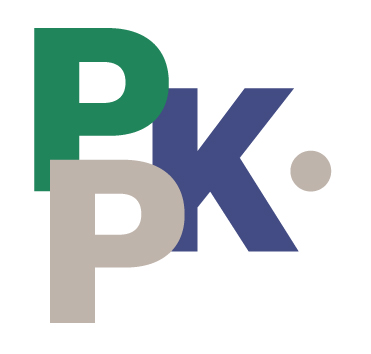